11. Параллельный перенос
[Speaker Notes: В режиме слайдов ответы появляются после кликанья мышкой]
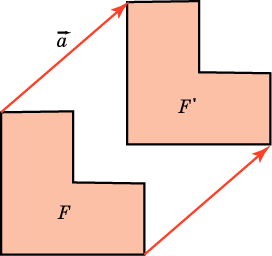 [Speaker Notes: В режиме слайдов ответы появляются после кликанья мышкой]
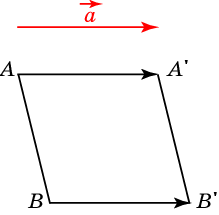 Теорема. Докажите, что параллельный перенос является движением.
[Speaker Notes: В режиме слайдов ответы появляются после кликанья мышкой]
Упражнение 1
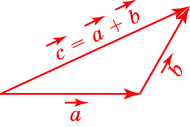 Докажите, что композиция (последовательное выполнение двух параллельных переносов является параллельным переносом.
[Speaker Notes: В режиме слайдов ответы появляются после кликанья мышкой]
Упражнение 2
Существует ли параллельный перенос, переводящий ребро AB куба ABCDA1B1C1D1 в ребро: а) A1B1; б) C1D1; в) B1C1; г) D1C1?
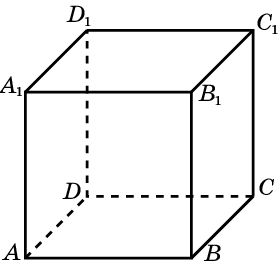 Ответ: а) Да;
б) да;
в) нет;
г) да.
[Speaker Notes: В режиме слайдов ответы появляются после кликанья мышкой]
Упражнение 3
Существует ли параллельный перенос, при котором: а) одна грань призмы переводится в другую грань этой призмы; б) одна грань пирамиды переводится в другую грань этой пирамиды?
Ответ: а) Да;
б) нет.
[Speaker Notes: В режиме слайдов ответы появляются после кликанья мышкой]
Упражнение 4
Может ли параллельный перенос переводить саму в себя: а) прямую; б) плоскость; в) призму; г) пирамиду?
Ответ: а) Да;
б) да;
в) нет;
г) нет.
[Speaker Notes: В режиме слайдов ответы появляются после кликанья мышкой]
Упражнение 5
Может ли параллельный перенос переводить: а) две точки в одну точку; б) две прямые в одну прямую; в) две плоскости в одну плоскость?
Ответ: а) Нет;
б) нет;
в) нет.
[Speaker Notes: В режиме слайдов ответы появляются после кликанья мышкой]
Упражнение 6
Сколько существует различных параллельных переносов, переводящих в себя данную: а) прямую; б) плоскость?
Ответ: а) Бесконечно много;
б) бесконечно много.
[Speaker Notes: В режиме слайдов ответы появляются после кликанья мышкой]
Упражнение 7
Для правильной шестиугольной призмы ABCDEFA1B1C1D1E1F1 укажите какой-нибудь вектор, параллельный перенос на который переводит грань ABB1A1 в грань EDD1E1.
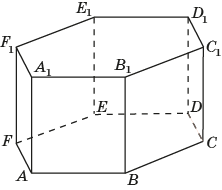 [Speaker Notes: В режиме слайдов ответы появляются после кликанья мышкой]
Упражнение 8
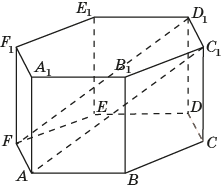 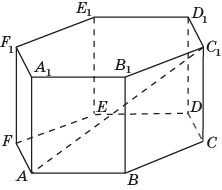 Ответ: FD1.
[Speaker Notes: В режиме слайдов ответы появляются после кликанья мышкой]
Упражнение 9
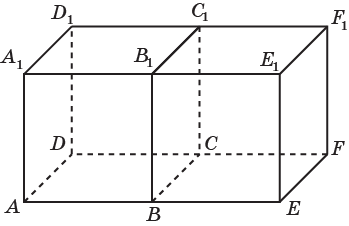 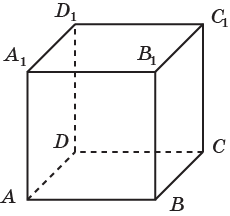 Ответ:
[Speaker Notes: В режиме слайдов ответы появляются после кликанья мышкой]
Упражнение 10
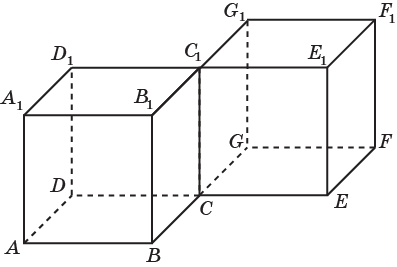 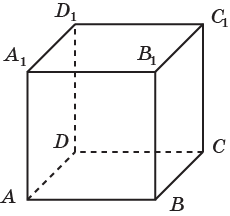 Ответ:
[Speaker Notes: В режиме слайдов ответы появляются после кликанья мышкой]
Параллельный перенос можно проиллюстрировать в компьютерной программе GeoGebra.
	В качестве примера рассмотрим тетраэдр ABCD.
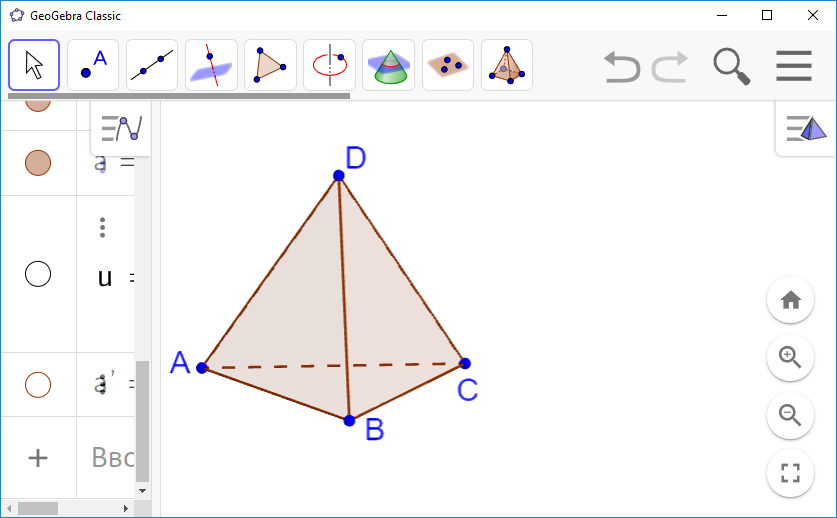 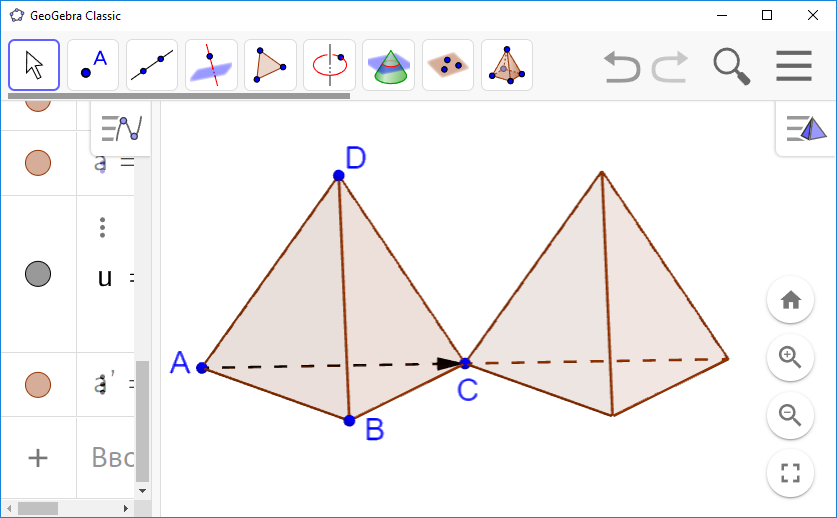 [Speaker Notes: В режиме слайдов ответы появляются после кликанья мышкой]
Упражнение 11
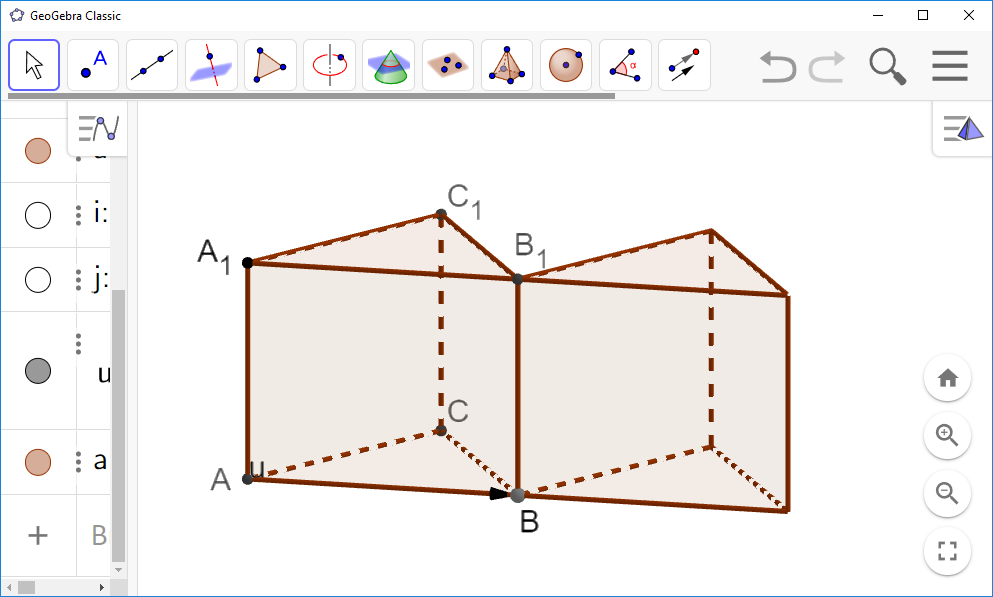 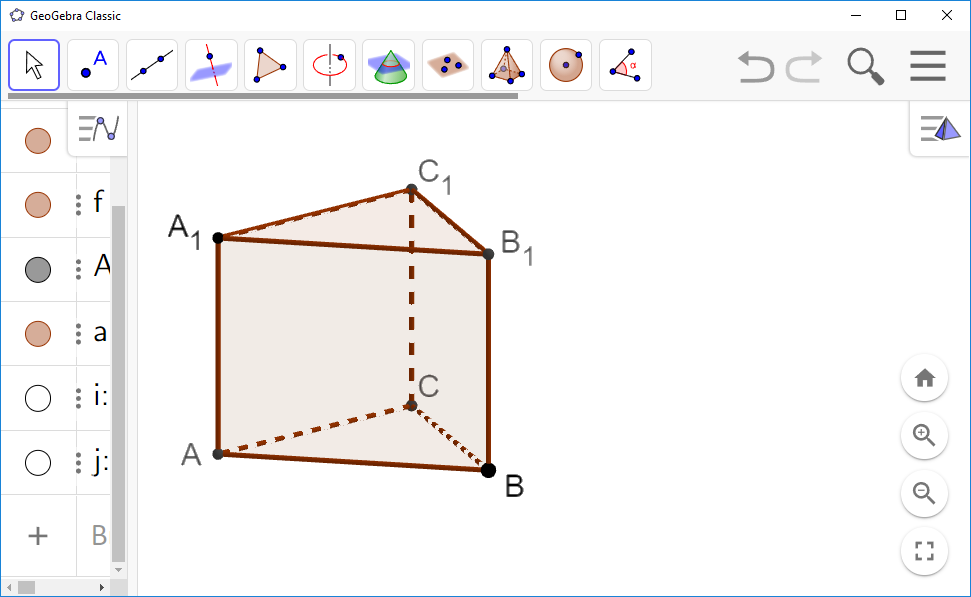 Ответ:
[Speaker Notes: В режиме слайдов ответы появляются после кликанья мышкой]
Упражнение 12
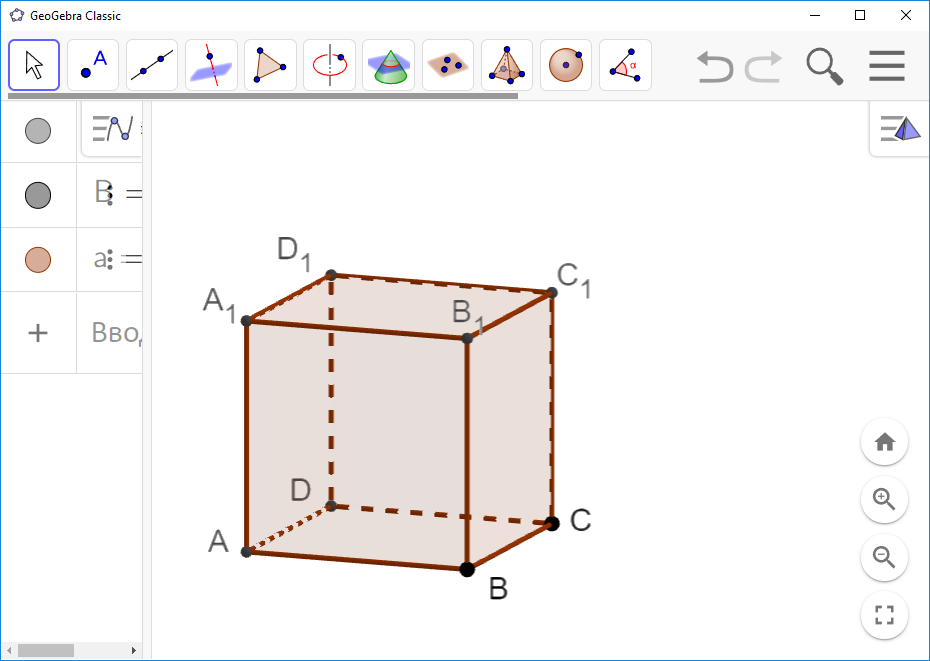 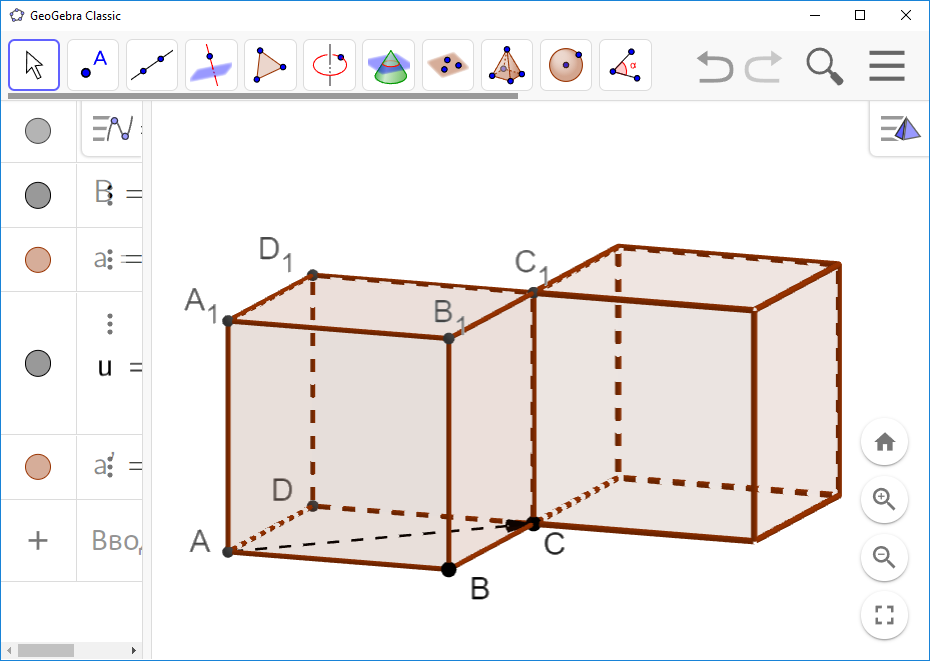 Ответ:
[Speaker Notes: В режиме слайдов ответы появляются после кликанья мышкой]